Connecting Women-Led Small Growing Businesses to Private and Public Procurement Opportunities
Lessons Learned from Central America
MAY 2015
Small growing businesses face challenges to access private and public procurement opportunities
Access to information and networks
Where do I learn about procurement opportunities?
How do I understand what success looks like as a regular supplier?
How can I connect with other SGBs to bundle our offer?

Technical and financial readiness
Do my products and services meet the buyer’s  volume and quality requirements?
Are my business’s finances, accounting and management systems in order?
How do I understand and negotiate the terms of a contract?
How do I access the financing I need to fulfill the order?

Government efficiency and transparency
Is the procurement bidding process fair?
Will my business receive timely payments for goods and services?
What are the financial or reputational risks to supplying the government?
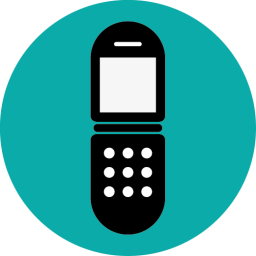 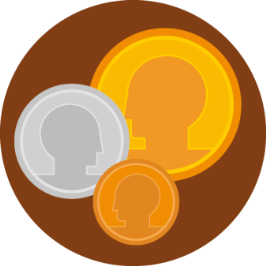 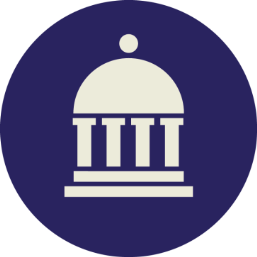 Business Solutions to Poverty
TechnoServe | 2
ITE prepares women-led SGBs to access new private and public markets and grow sustainably
Skills building through on-site advisory on marketing, product development, accounting, and good gender practices
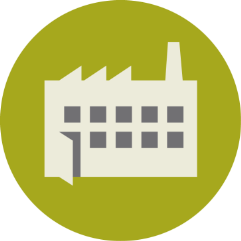 Connections to peers, mentors, and potential buyers through an online learning and networking platform and in-person workshops
Support in identifying the financing need, building relationships with financial institutions, and preparing paperwork
Business Solutions to Poverty
TechnoServe | 3
Impulsa Tu Empresa is benefitting women-led small growing businesses across Central America
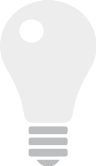 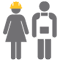 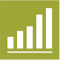 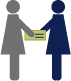 356
new jobs created
$16.8M
incremental revenues to date

22%
average increase in revenues per business
$780k
in finance mobilized to women-led businesses
590+
small growing businesses supported

39%
led by women*
*Women-led businesses are defined as businesses with a woman owner; businesses with a female senior manager; or family businesses with a woman in a key decision-making role
Business Solutions to Poverty
Technoserve | 4
[Speaker Notes: Data excludes Burkina Faso (cohort 1 and 2).]
Public procurement from women-led SGBs drives sustainable local economic growth
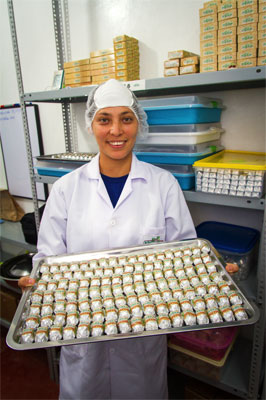 Business Solutions to Poverty
TechnoServe | 5
Access to information and networks
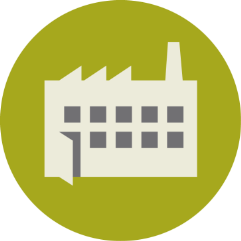 By expanding their business networks, women entrepreneurs are more likely to hear of procurement opportunities and connect with others who have been through the process.
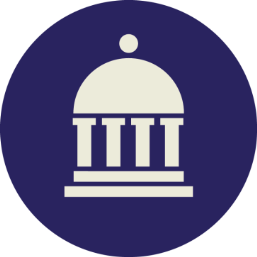 Business Solutions to Poverty
TechnoServe | 6
Technical and financial readiness
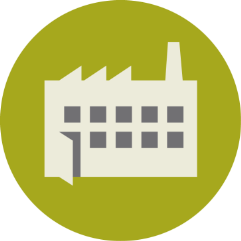 By building their financial, management, and product development skills, women-led SGBs become ready to take on public procurement contracts with high quality and volume requirements.
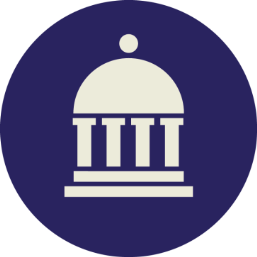 Business Solutions to Poverty
TechnoServe | 7
Government efficiency and transparency
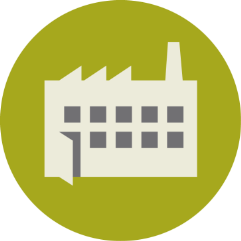 By investing in capacity building programs and public policies which support women-led SGBs, governments support the engines of job creation
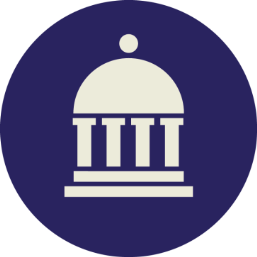 Business Solutions to Poverty
TechnoServe | 8
Back-up
Business Solutions to Poverty
TechnoServe | 9
A tale of two businesses: risks and opportunities to participating in public procurement
businesses.”
Business Solutions to Poverty
TechnoServe | 10